公開授課
觀課表格工具分享
     
土城高中吳侕芳
109.09.22
0
大綱
1
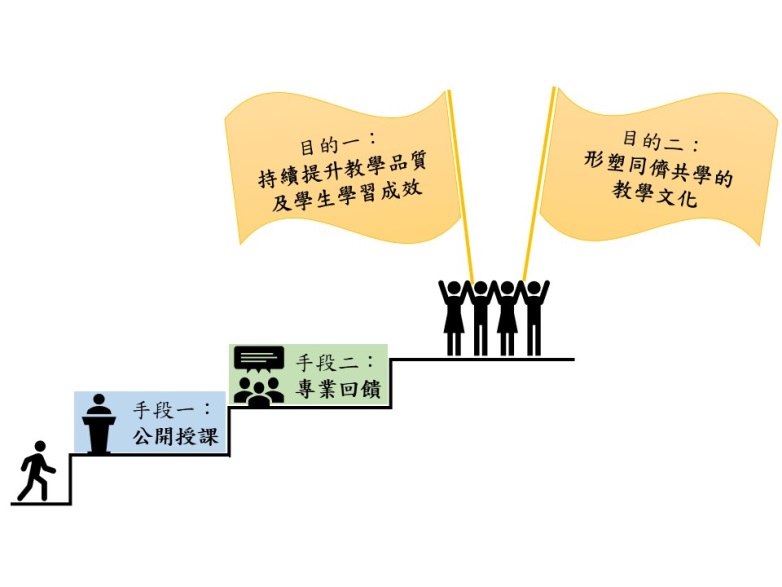 作法二
專業回饋
作法一
公開授課
課程綱要總綱公開授課與專業回饋的規定
2
建議採取：同儕觀課模式
3
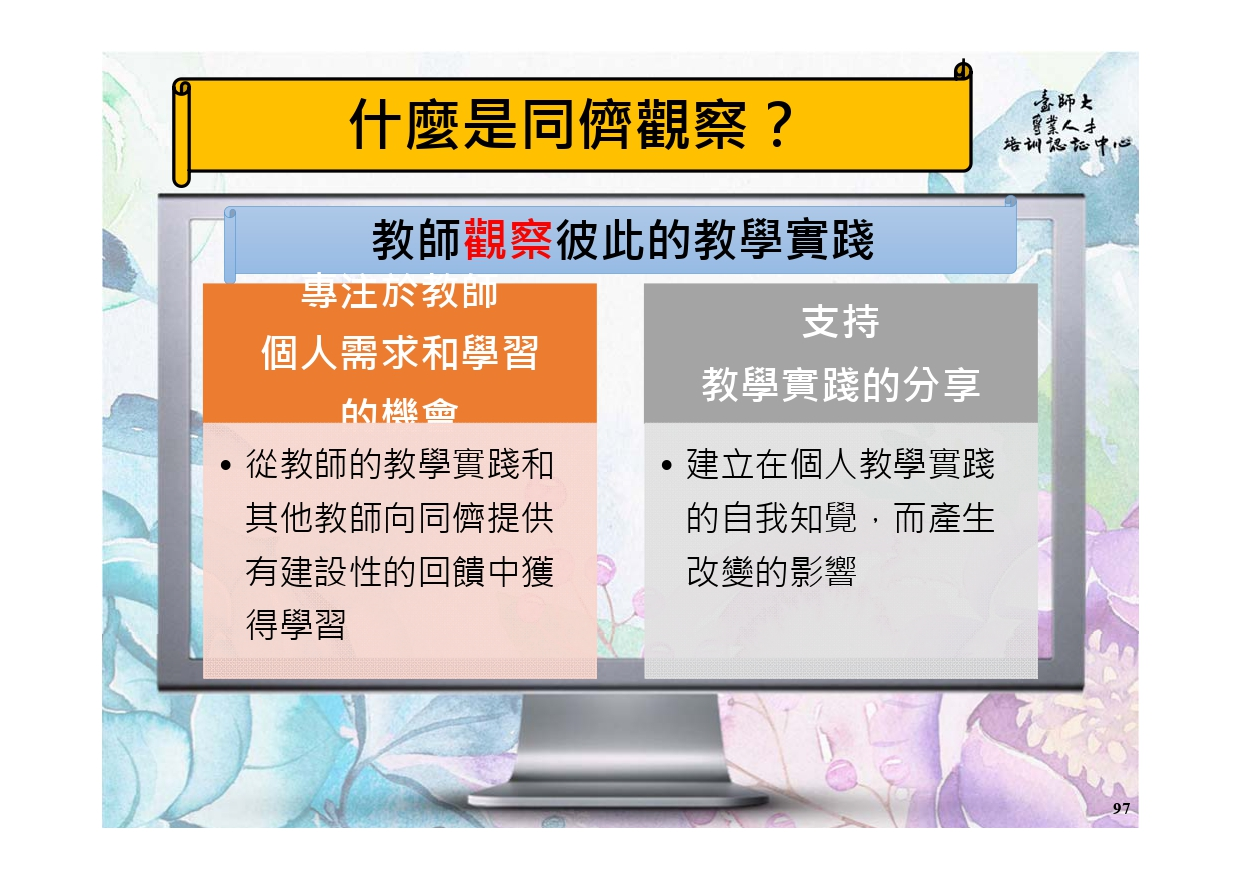 4
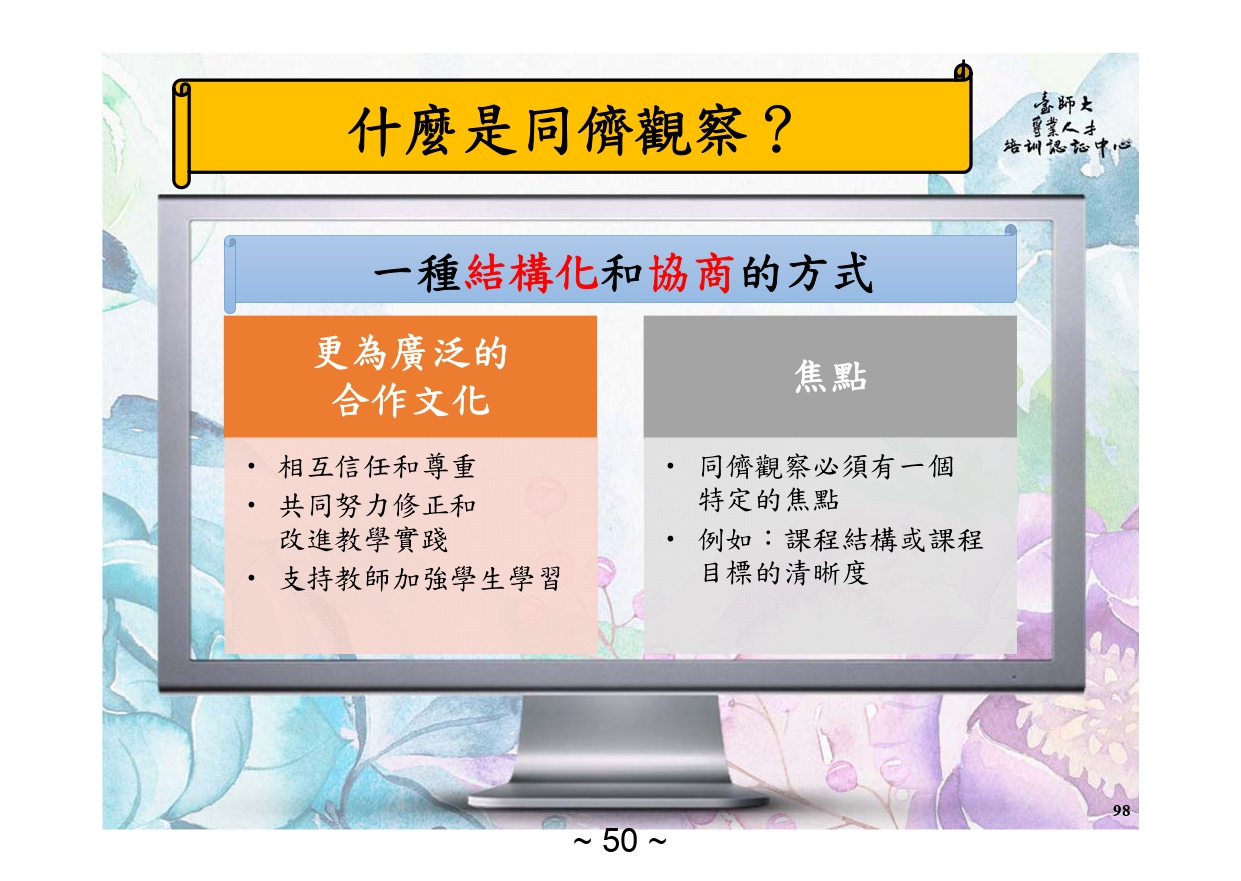 5
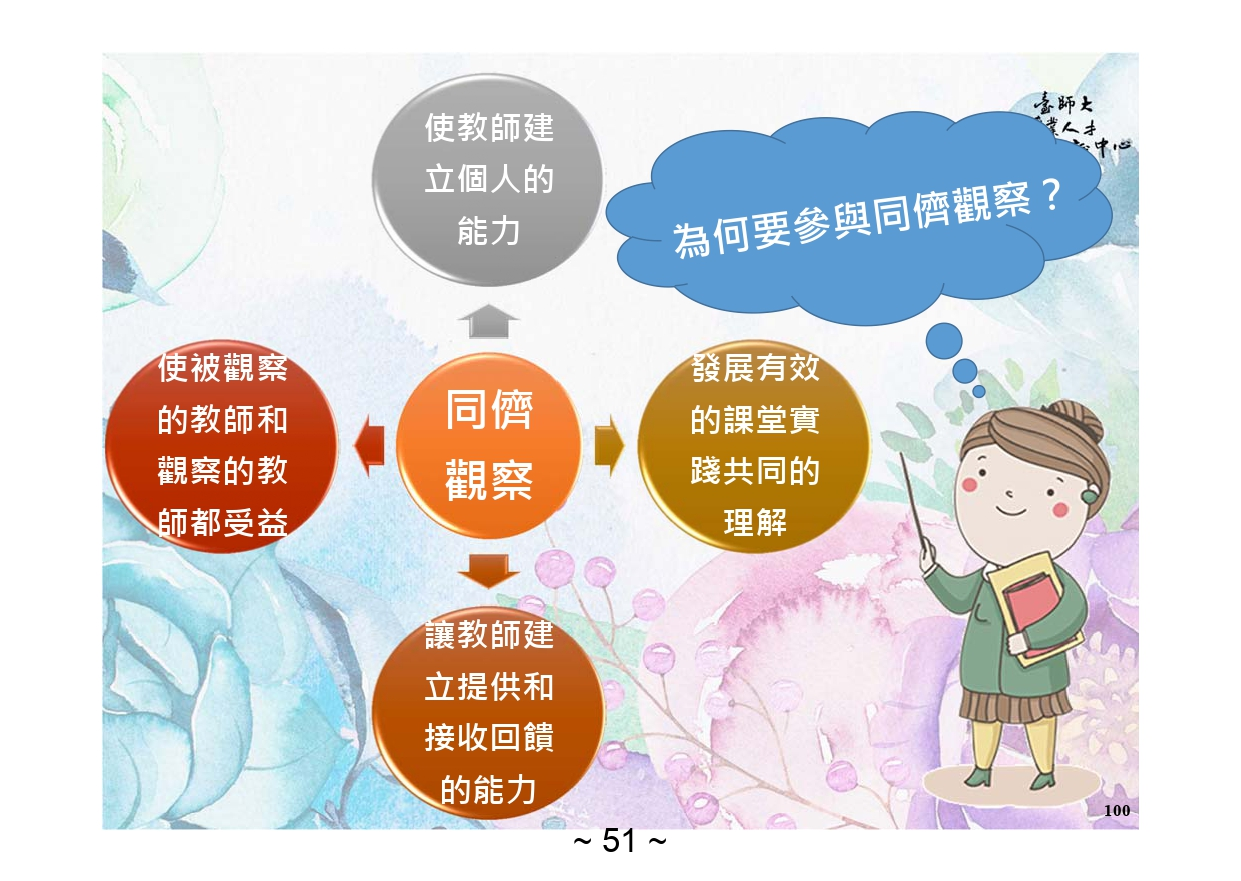 6
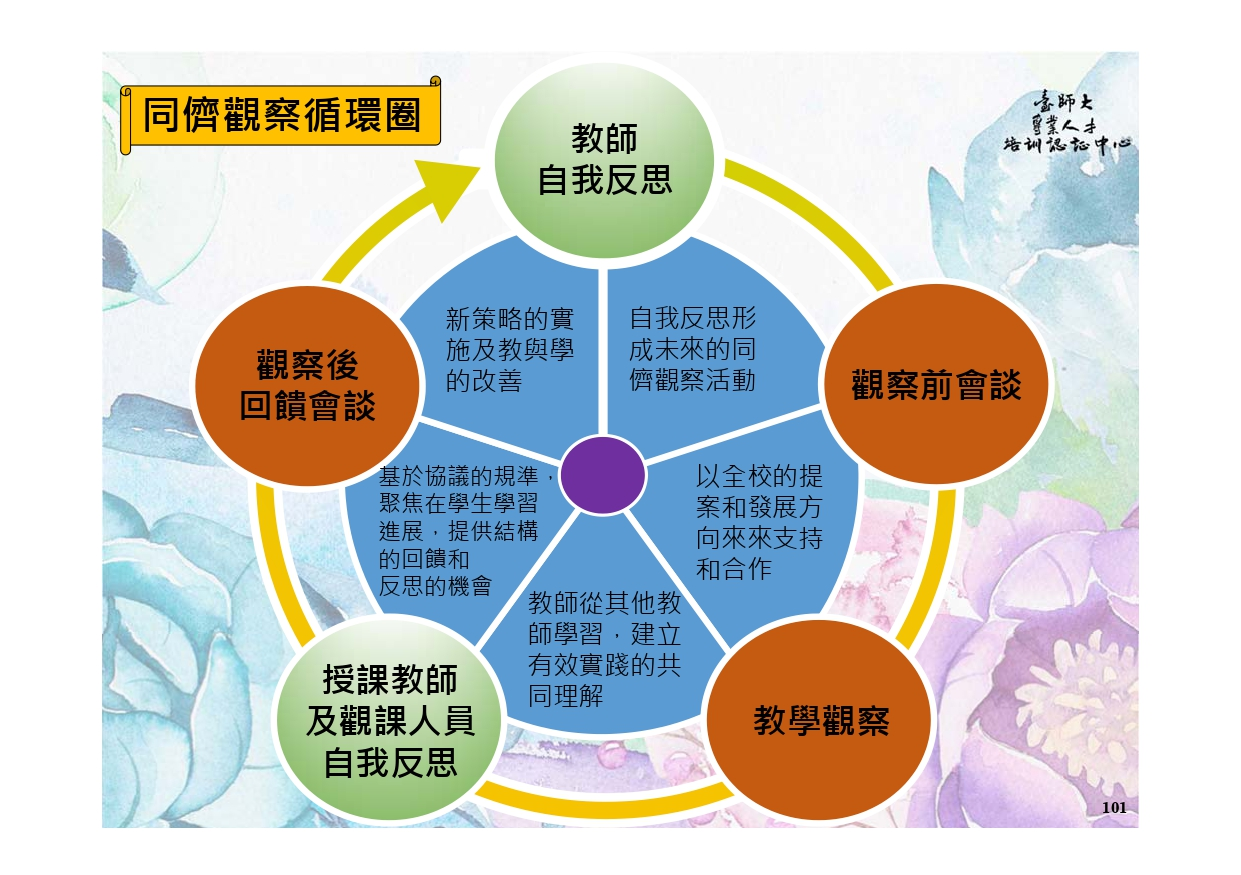 7
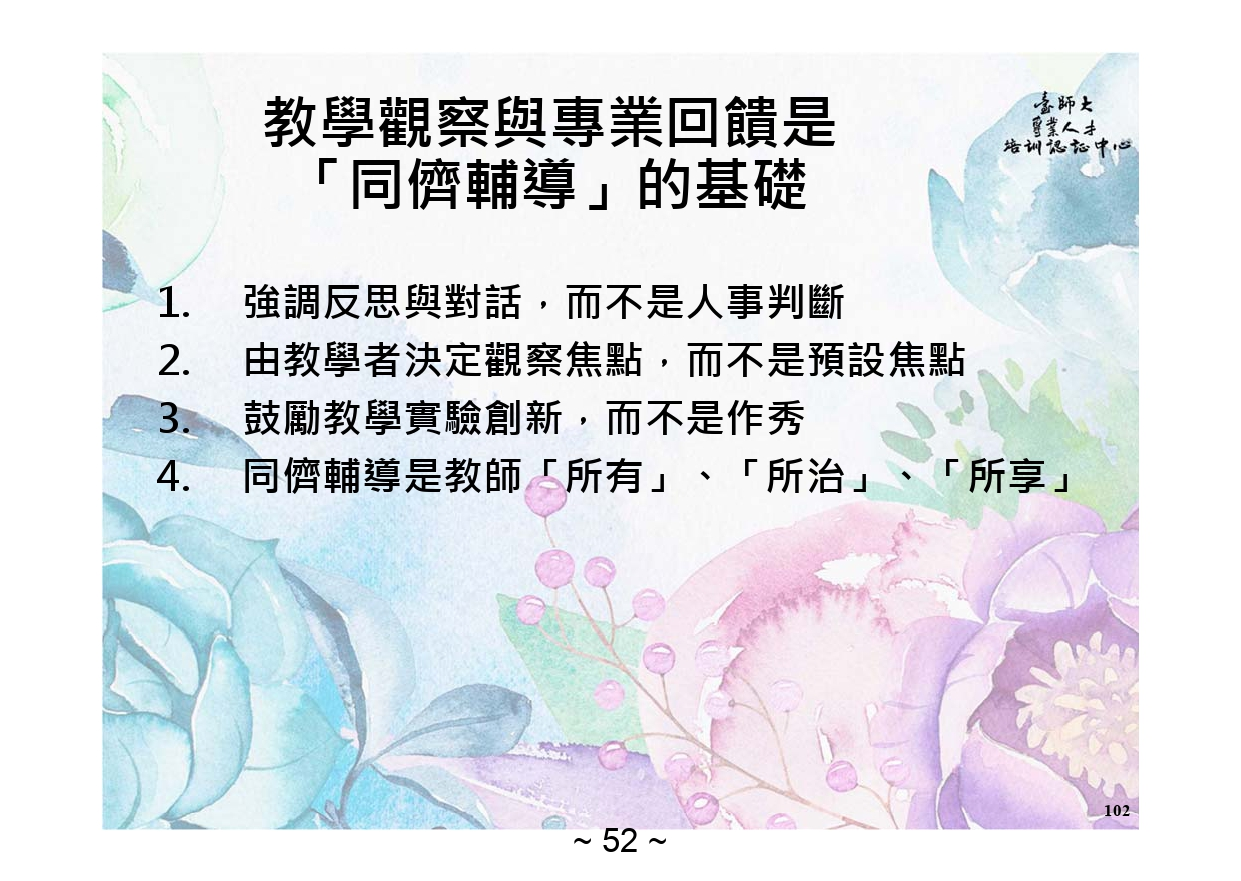 8
認識「授課教師主導」的公開授課(TDO)
9
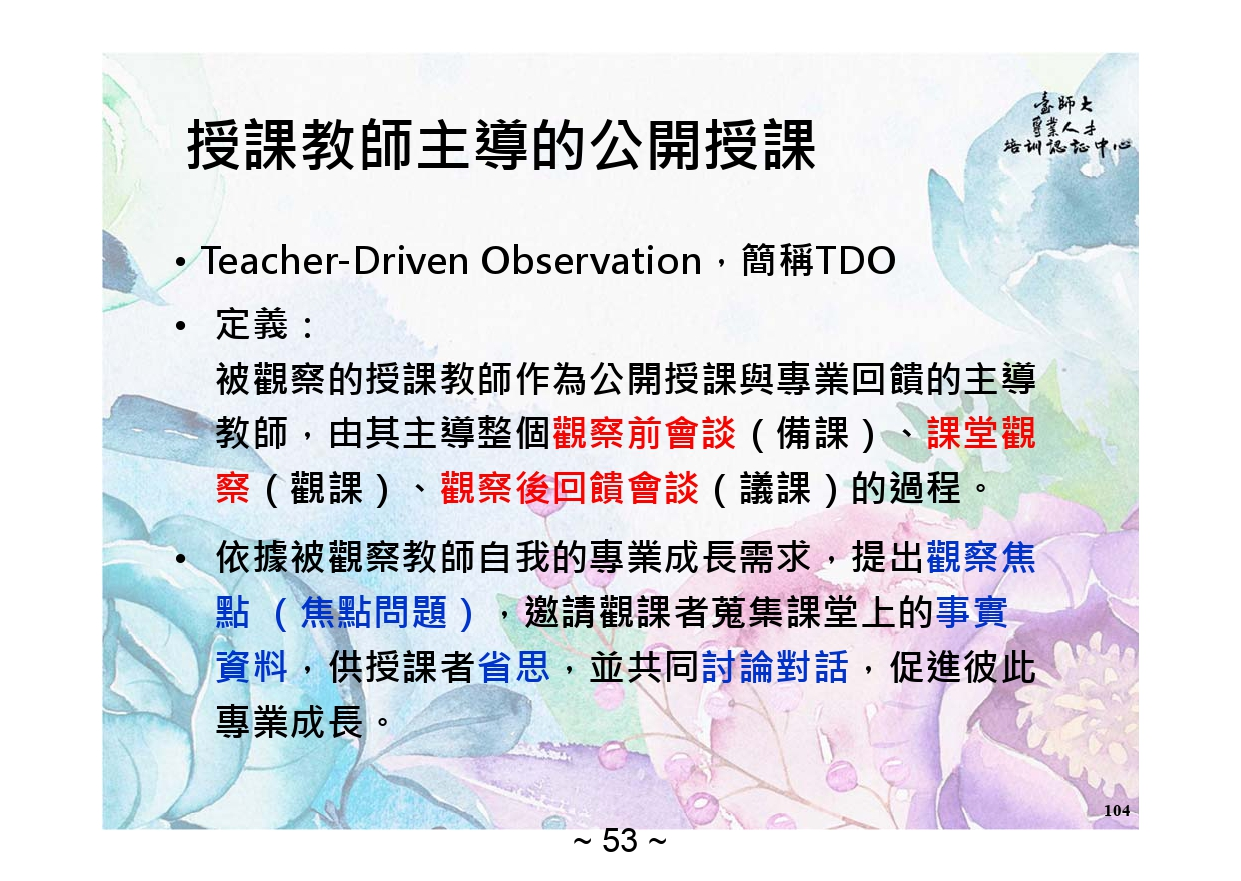 10
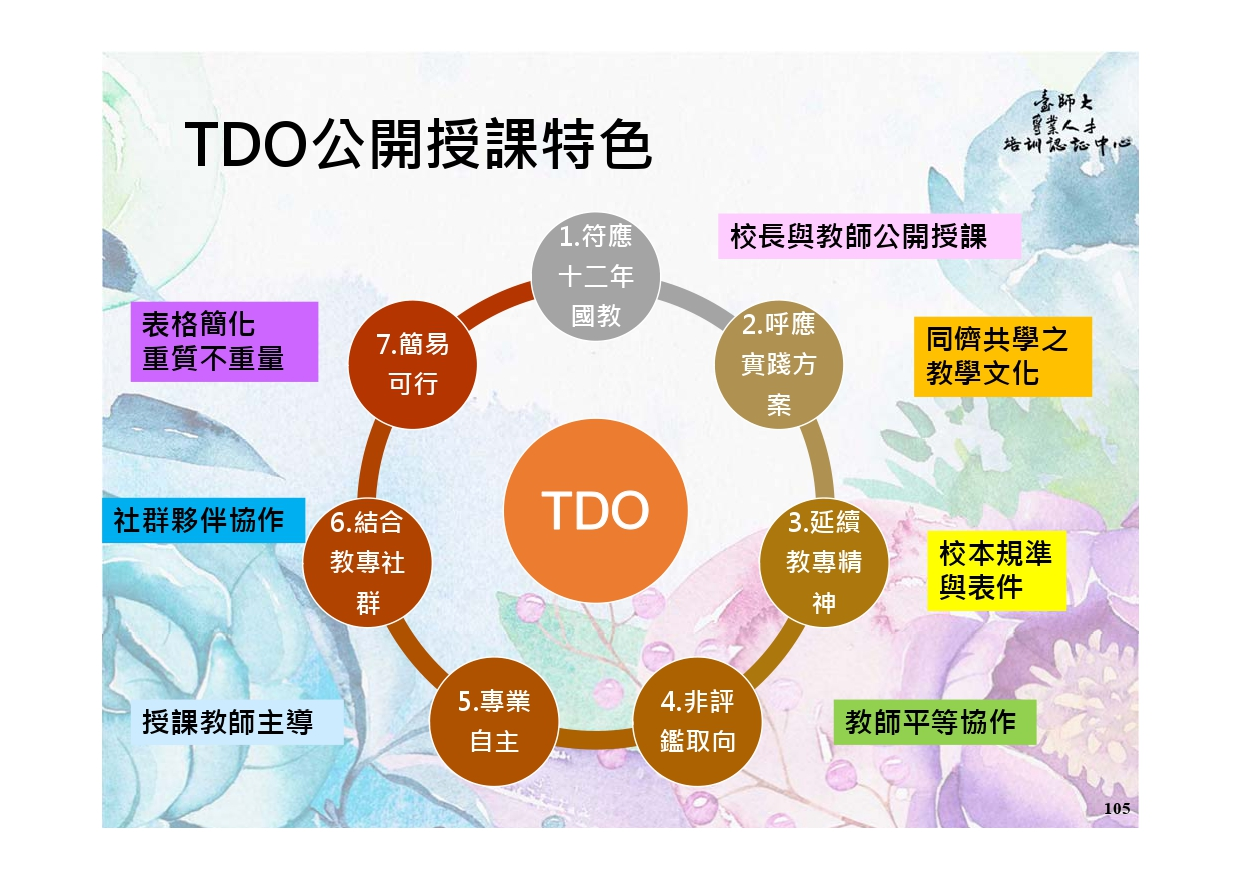 11
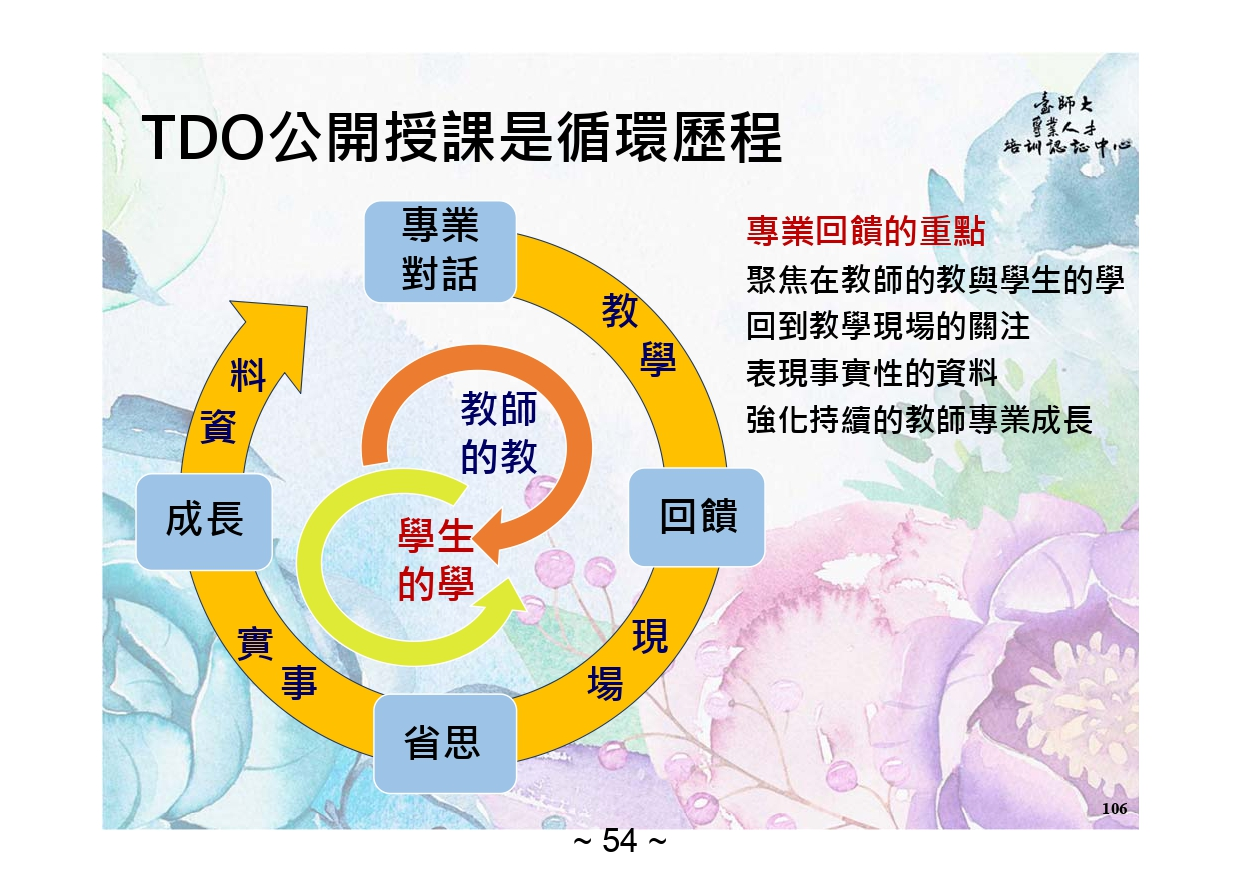 12
TDO公開授課的歷程
包含：
觀察後回饋會談、
未來專業發展行動策略的擬定和評估
（15-20分鐘）
包含：
自備、共備、
說課或觀察前會談
（15-20分鐘）
包含：（1節）
課堂觀察、
蒐集具體且客觀事實
13
《透明的教師》有感(譯者)
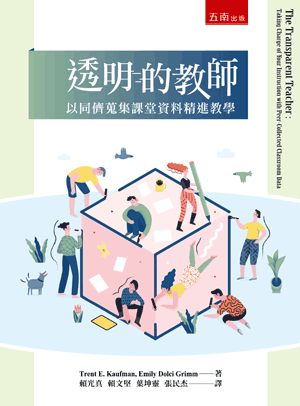 焦點問題先出現觀察工具跟著選授課教師來主導觀課記錄看聽見

議課事實先呈現再找焦點相關聯討論詮釋得意義學習提升下次見
14
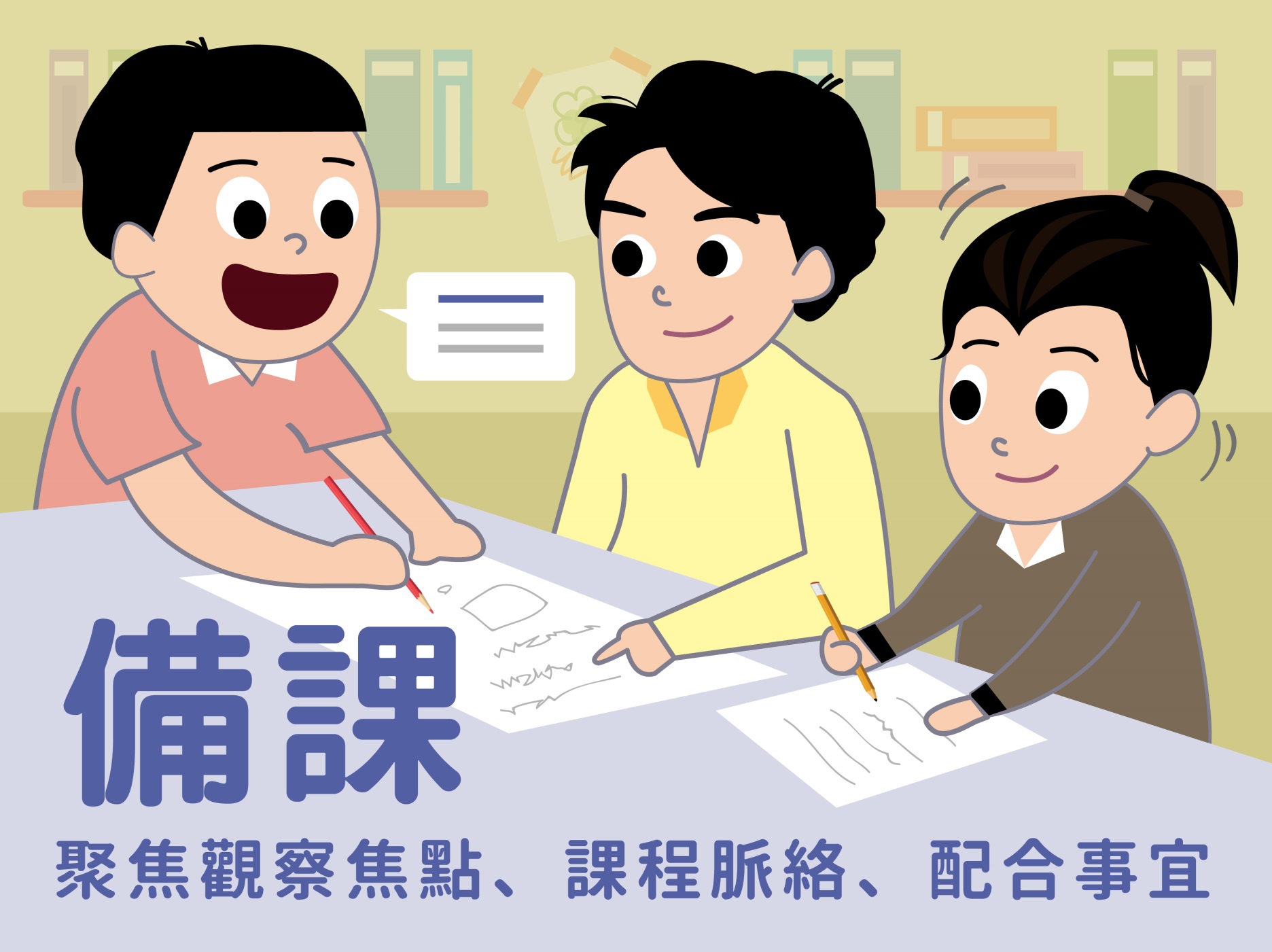 15
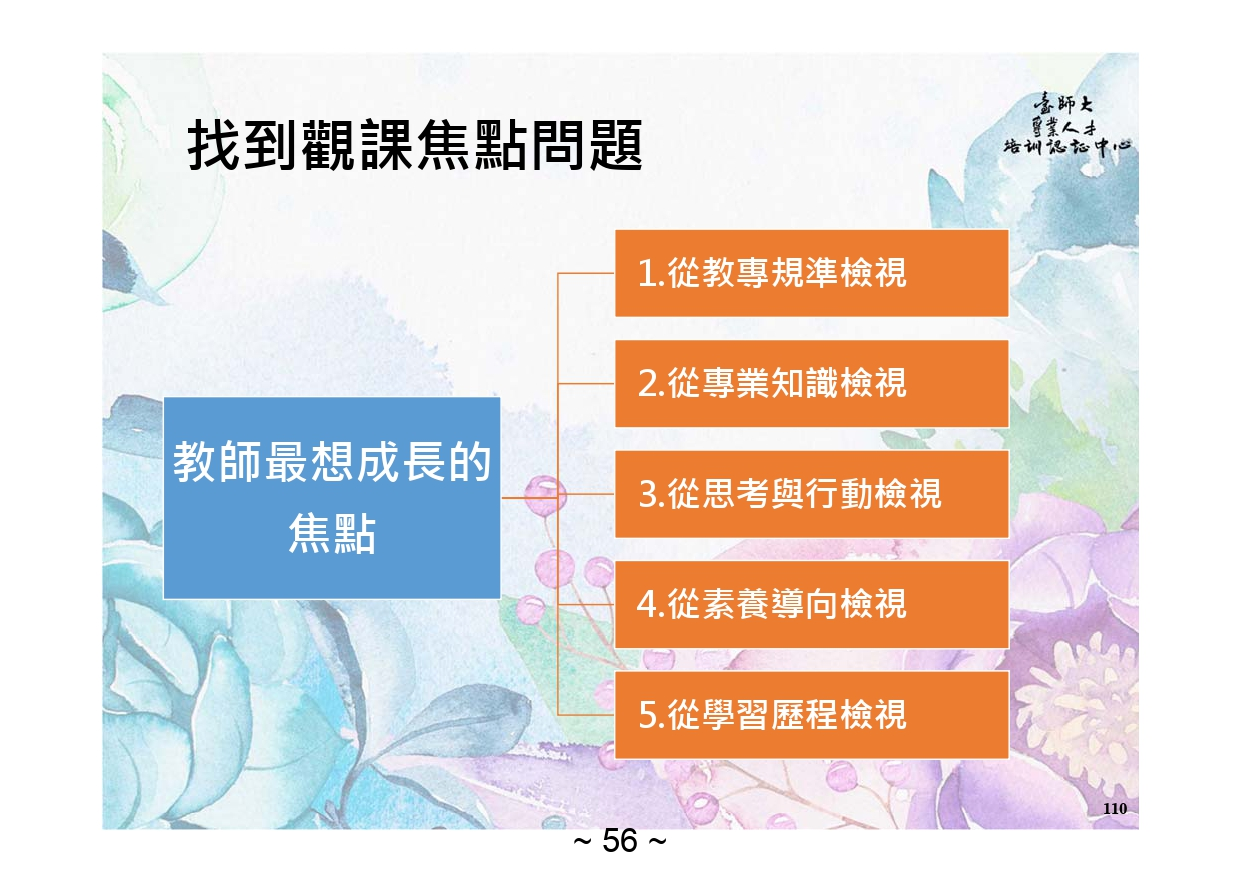 16
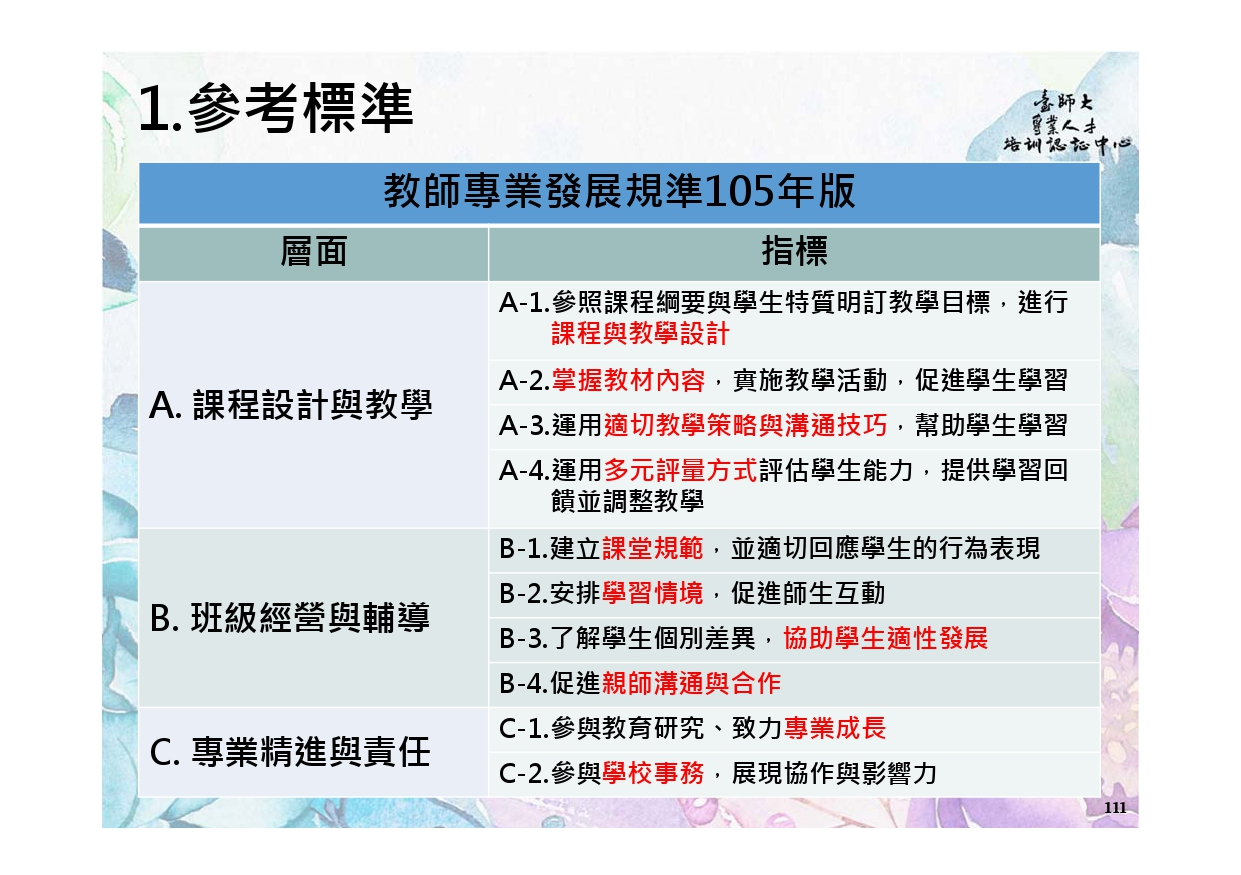 17
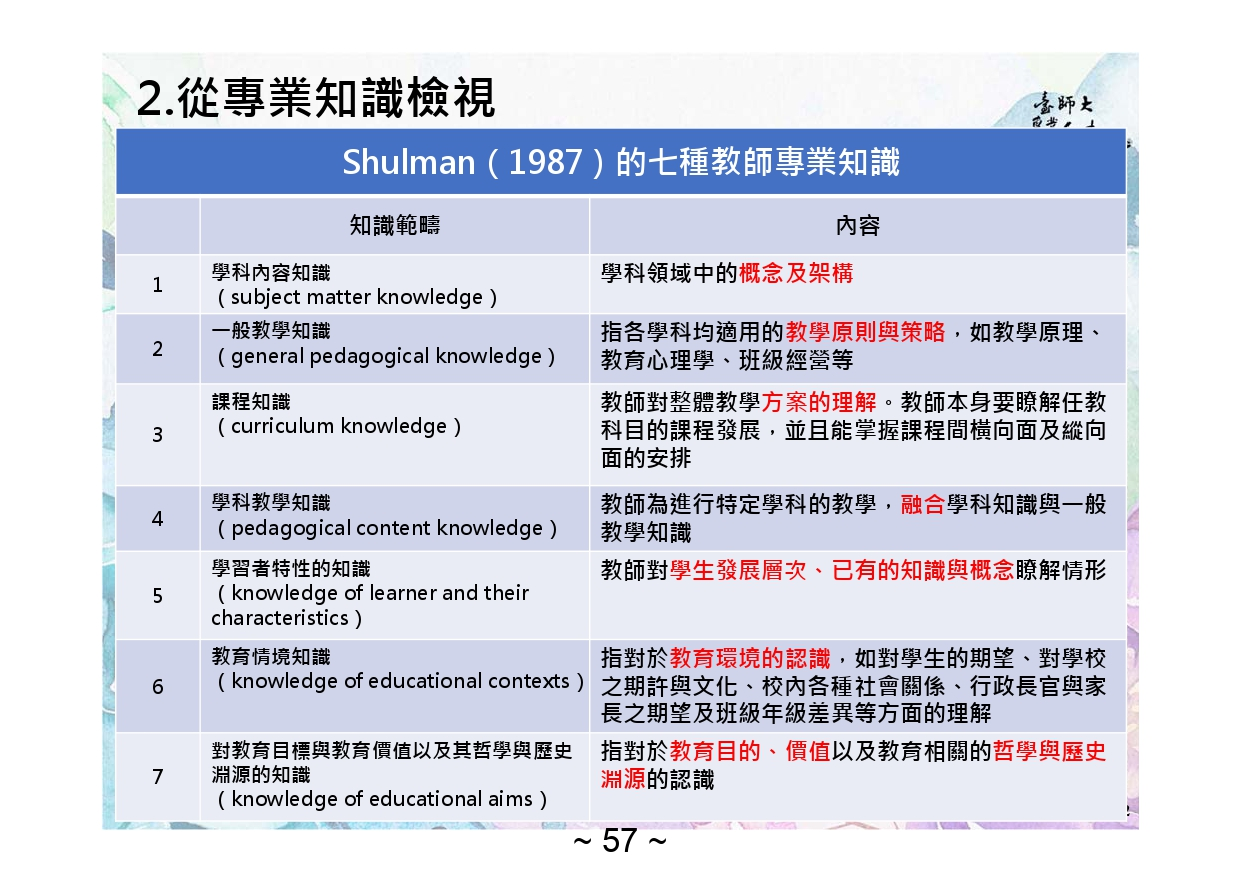 18
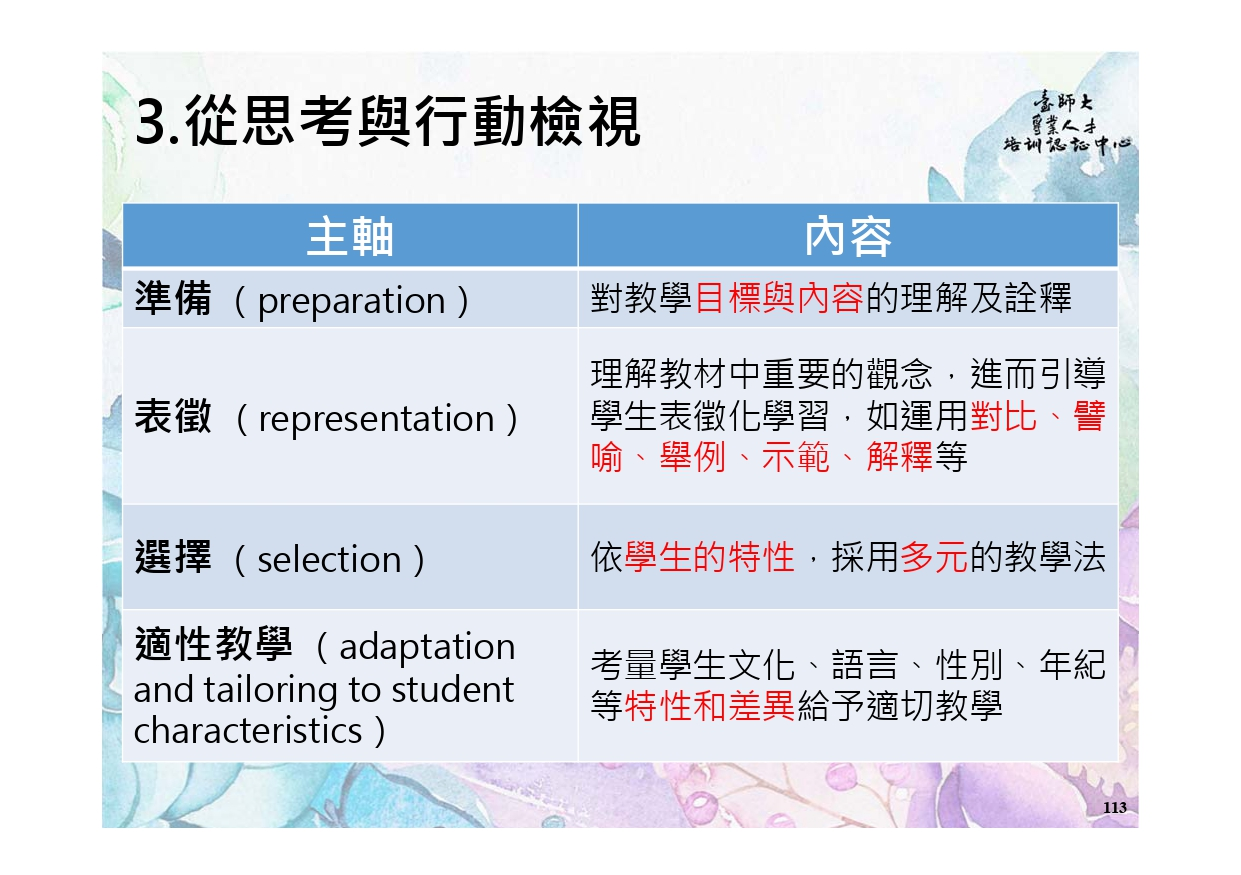 19
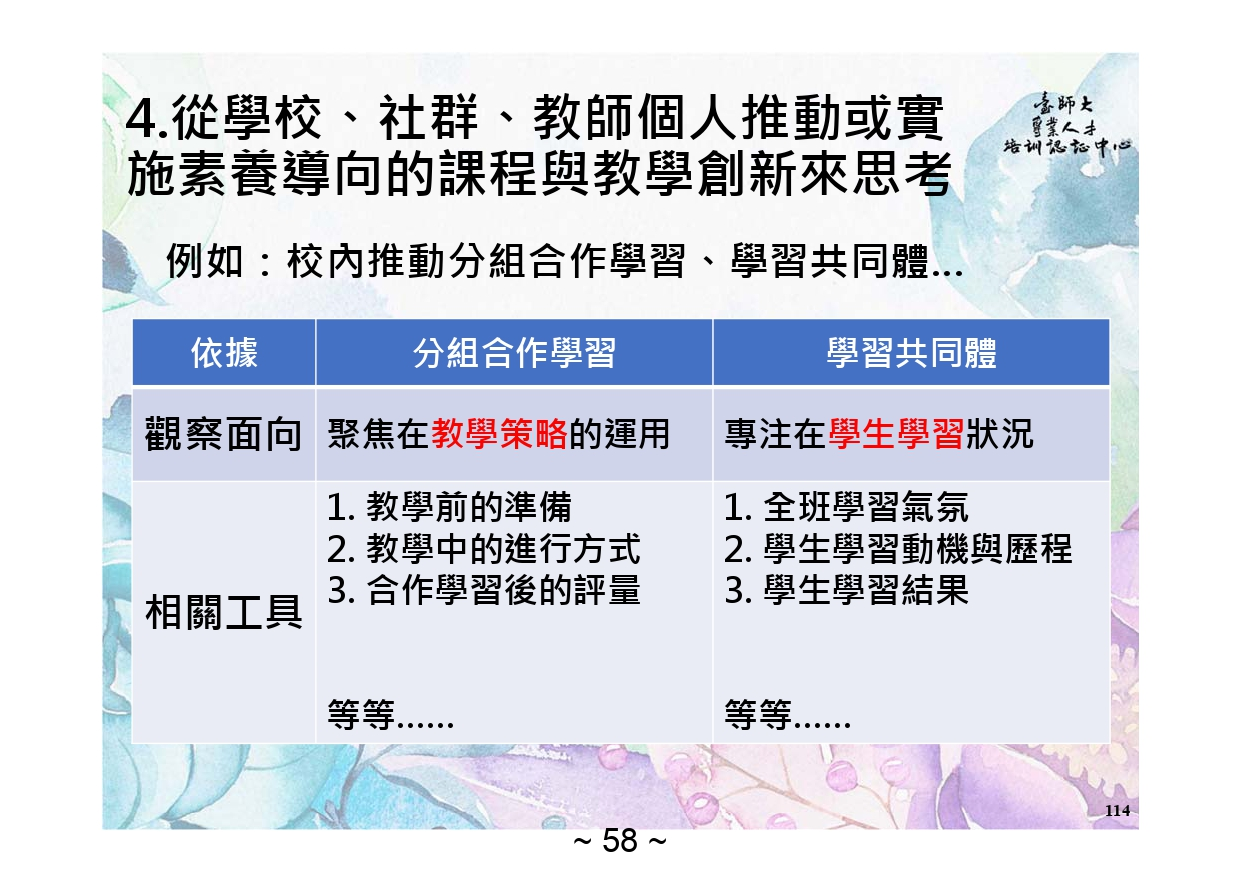 20
12年國教課程綱要核心素養的檢核
21
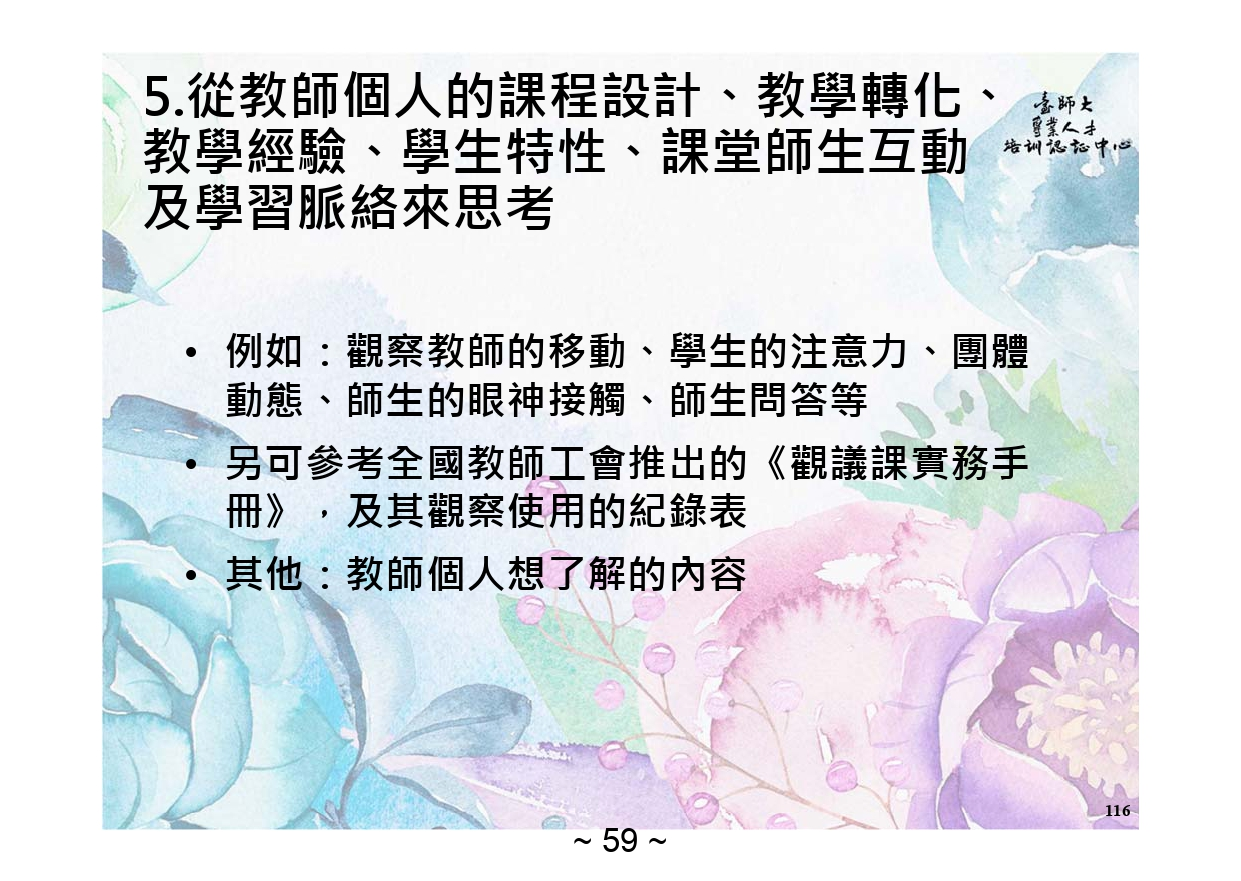 22
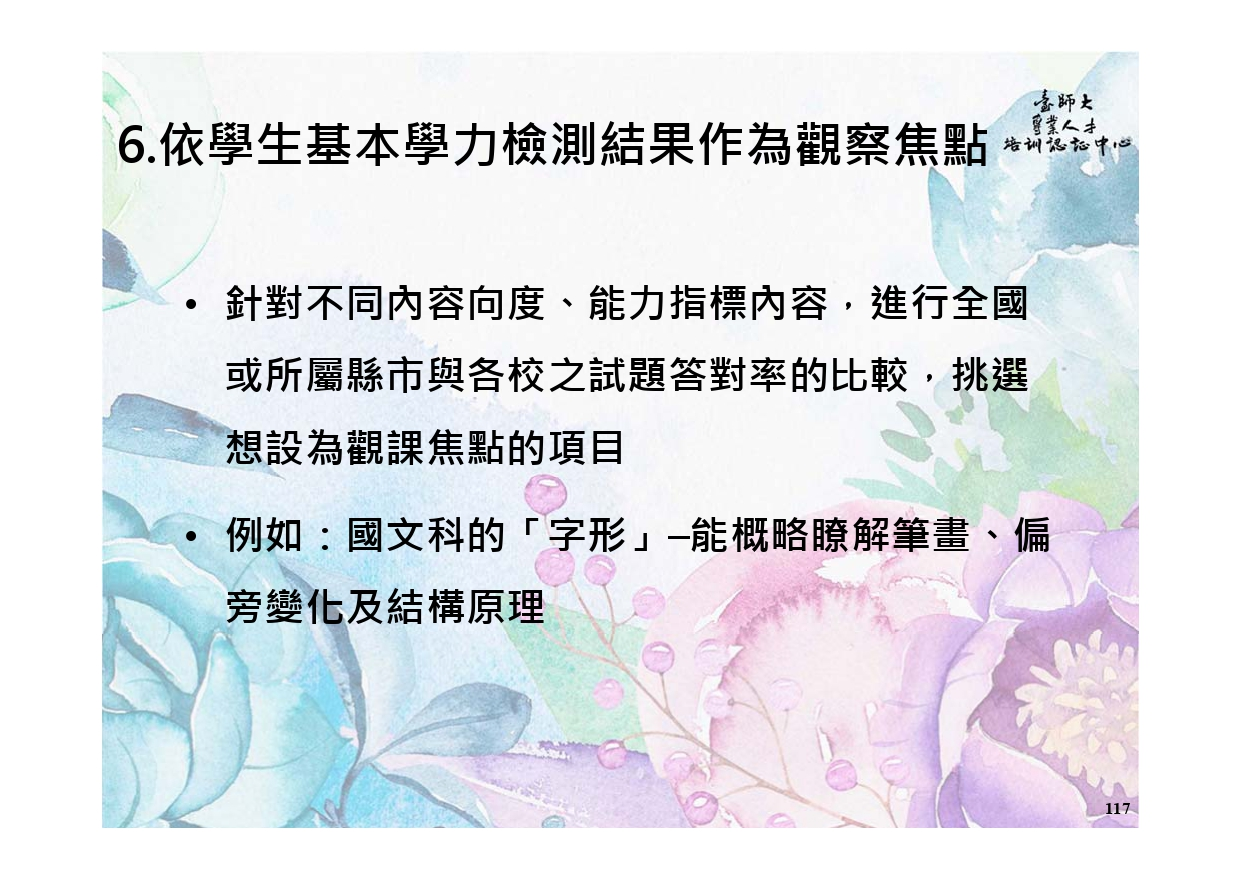 23
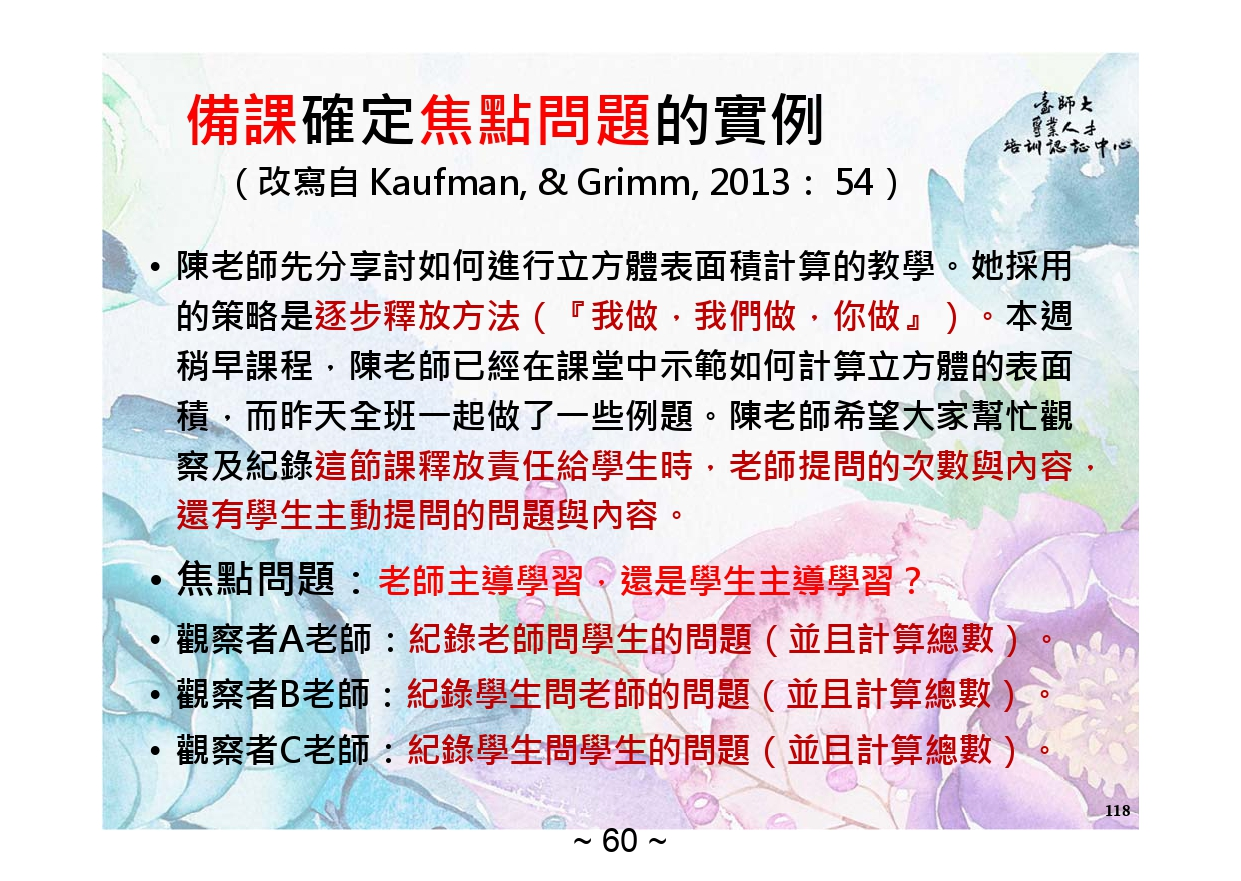 24
25
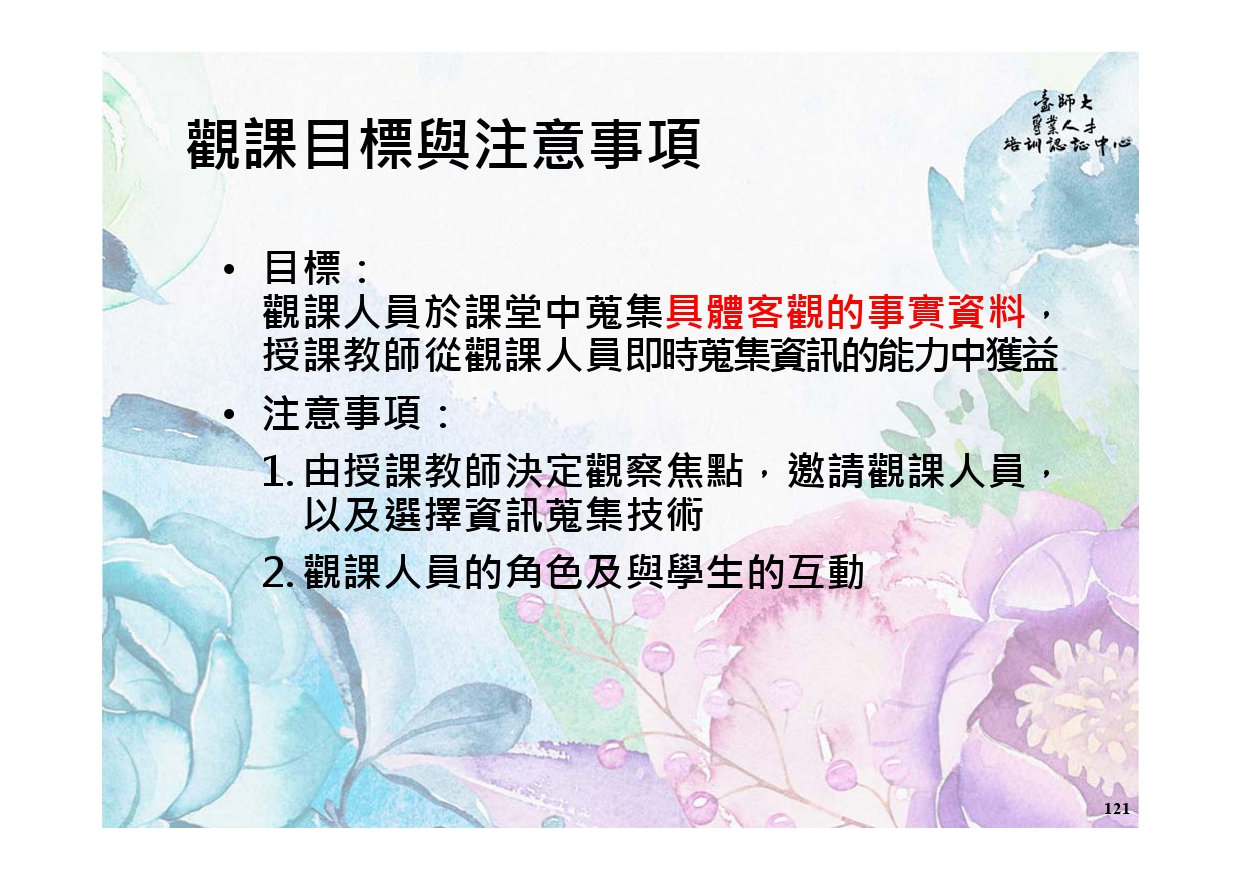 26
如何設計或修正觀察工具並觀課
觀課時資訊蒐集方法及工具
27
[Speaker Notes: 五、如何設計或修正觀察工具並觀課
（一）觀課時資訊蒐集方法及工具]
觀察工具的介紹
工具1、105 年版教師專業發展規準觀察紀錄表
   從105年版教師專業發展規準來加以檢視
28
工具2、101 年版教師專業發展規準觀察紀錄表
   
      從101年版教師專業發展規準來加以檢視
29
工具3、軼事紀錄表
  
  依時間順序，簡要地將教室中所發生的事件簡要地記錄下來。
  可用於捕捉與記錄大量的教與學現象，並可依據觀察焦點不同，記錄各種類型的課堂事實。
  可使用在各種教學情境、教學領域、教學場域。
30
工具4、語言流動量化分析表

適合分析說話發起者與對象的情形。
可瞭解教師語言的偏向及學生的參與程度。
可強調發訊者與收訊者的語言溝通及其類型。
31
工具5、在工作中量化分析表

適合分析學生是否專注於學習活動。
依不同時間段紀錄，可蒐集不同學生在不同時間段的專注情形。
須先界定在工作中的行為內涵，例如：閱讀、傾聽、回答問題、在座位上做作業、合作完成小組工作等。
32
工具6、教師移動量化分析表

適合分析教師與學生在教室中的移動情形。
可瞭解教師移動對班級控制、學生注意力的影響，以及顯示教師的偏好。
可瞭解學生移動與專注學習的關係。
33
工具7、佛蘭德斯互動分析法

適合分析教師教學風格。
透過語言交互作用之分類，作時間線標記及統計分析。
。
34
工具8、選擇性逐字紀錄表

適合記錄課堂產生的特定類型口語內容。
可使授課教師瞭解課堂產生的口語歷程。
。
35
工具9、教學錄影回饋表

適合記錄各種類型的課堂事實。
可重複播放，故能更為大量且細緻的記錄教與學現象。
可於回饋會談中，共同觀賞每一教學片段並作深入分析。
錄影前需先經過授課教師，學生及其家長同意。
36
工具10、省思札記回饋表

由授課教師定期對教學經驗與教學問題做日記式的記錄，有決定記錄內容的自由。
可揭露授課教師關注的焦點，引導觀課人員做教學觀察與回饋。
37
工具11、分組合作學習教學觀察表

實施分組合作學習使用。
38
工具12、學習共同體公開觀課紀錄表（丙）

實施學習共同體使用。
39
工具13、中華民國全國教師會《觀議課實務手冊》紀錄表

中華民國全國教師會提供，以「學生學習為中心」為觀察重點。
40
工具14、高效能教師的觀察紀錄表

以「高效能教師的七個成功訣竅」為觀課規準。
41
工具15、小組學習觀察表

課堂中進行分組討論時，針對小組討論內容進行觀察。
小組設定可分為無人領導小組、事先給予職務分工表並由學生自由決定角色、或直接指定角色之不同設定。
可用於觀察學生發言情形、專心程度等，或其他焦點問題。
42
工具16、小組討論參與質量觀察表

課堂中進行分組討論時，針對學生表現進行觀察。
可用於觀察學生是否出現授課教師期待的互動行為，以達到分組討論的目的。
例如：觀察學生的參與度、優勢學生是否會主動幫助弱勢學生、弱勢學生是否會主動求助等。
43
工具17、個別學生課堂行為時間軸紀錄表

於課堂中觀察特定學生之課堂行為。
由授課教師選定想觀察之標的學生以及對照學生（立意抽樣）。
可用於觀察參與的學員投入課堂學習的情形如何、有無干擾課堂的行為等，或其他焦點問題。
44
工具18、個別學生課堂行為發生頻率紀錄表

於課堂中觀察個別學生出現的課堂行為。
由授課教師選定想觀察的學生（立意抽樣）。
可用於觀察參與的學員投入課堂學習的情形如何、有無干擾課堂的行為。
45
依觀察焦點使用上述所列觀察工具部分欄位或某規準，不必完整使用該附表，亦可兩種以上工具兼用
46
47
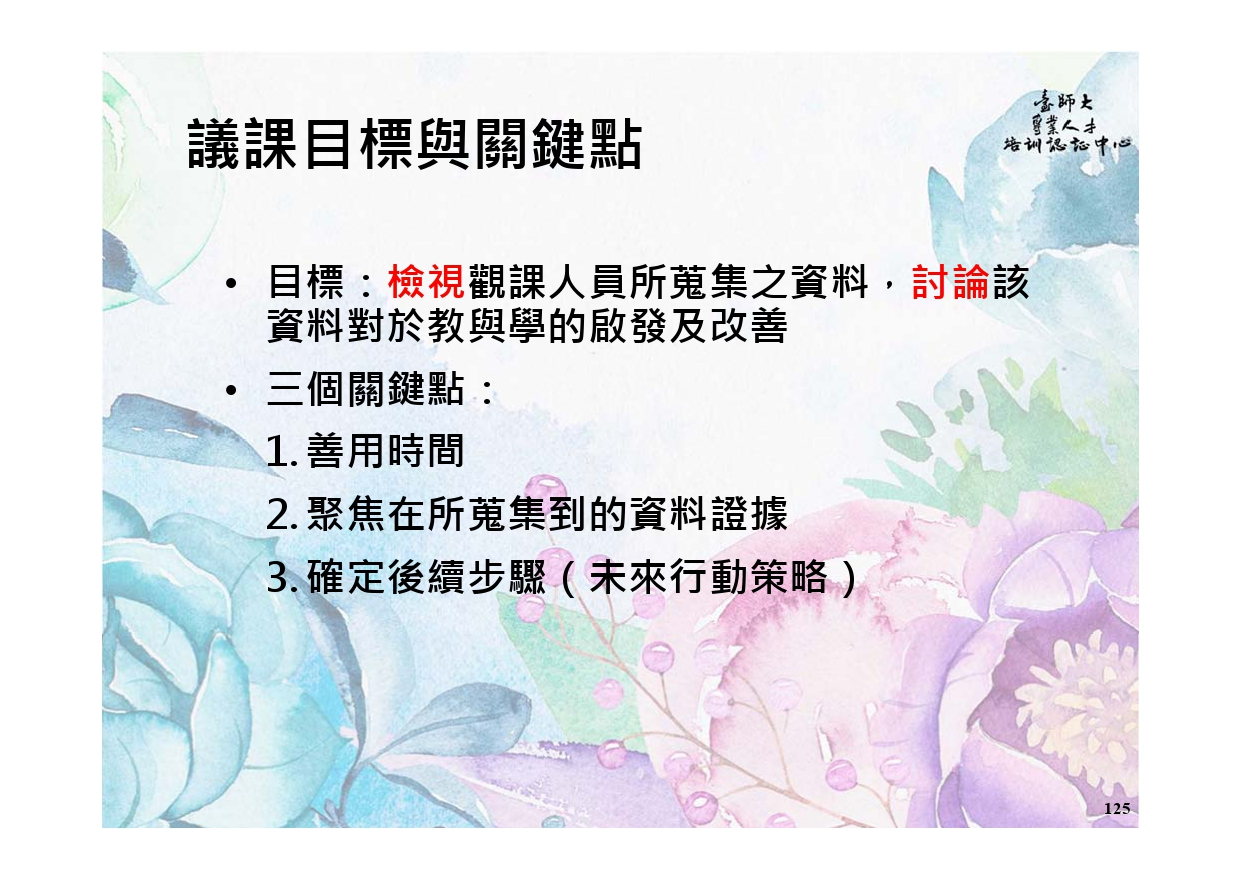 48
議課參考方法
49
50
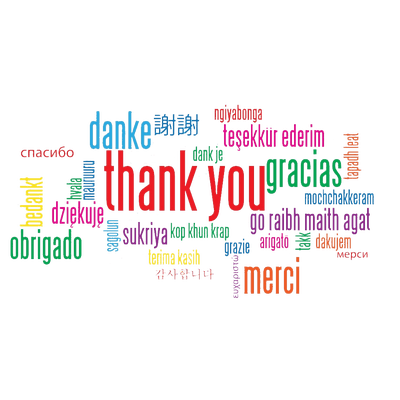 51